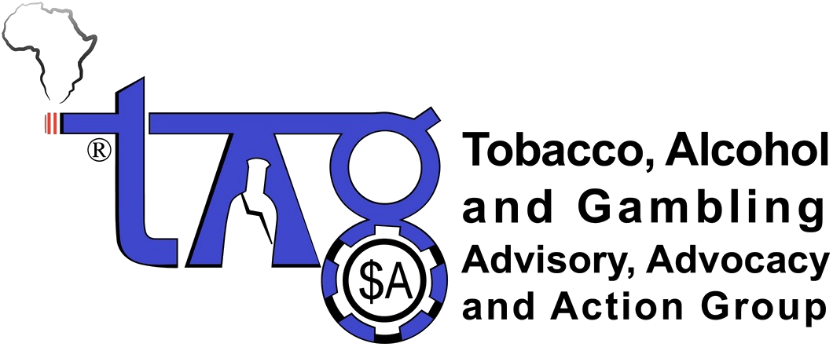 Tobacco TaxMake it work
Parliament
15 November 2022
© Copyright exists in entire presentation ©
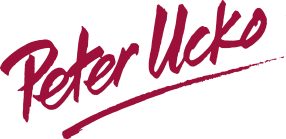 Prepared by                              peter@peterucko.com         +27 82 454 9889
[Speaker Notes: Tax is a tool]
The Constitution of the 
Republic of South Africa Act 108 / 1996
There is 
          NO right 
              to smoke
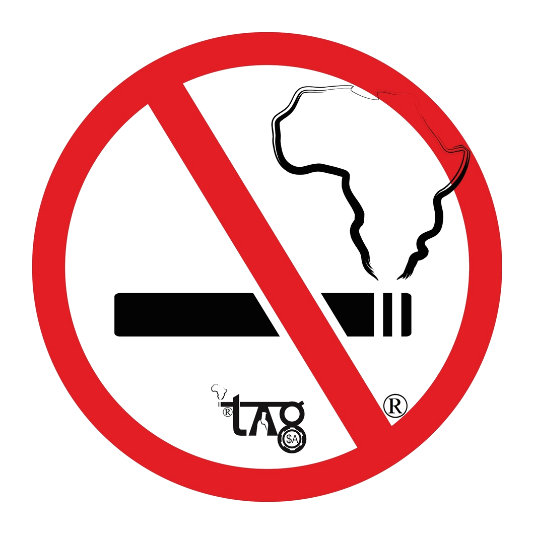 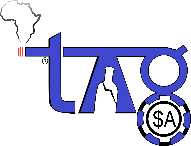 2
[Speaker Notes: Must be clear about this. Not anywhere. Not any time.
Choice – then No choice – Addiction. But must protect other’s right to Clean Air (Sect 24 Const)]
Recommendations:
Increase the current excise by

at least 20%



Aim for a result of increasing the 
RSP by Inflation plus 15%



Illicit Trade is serious. Tax will NOT
increase it. Illicit trade is a CRIMINAL
act.
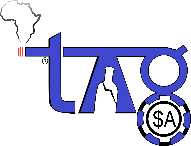 3
[Speaker Notes: Better to make it 25%. But changing the way things have been done at 20% is at least a start. RSP up by]
Tax as a successful tool
Must be applied



CONSISTENTLY




so that cigarettes become





PROGRESSIVELY





more expensive and less affordable
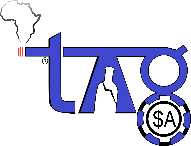 4
Make HEALTH tax
Benefit

HEALTH
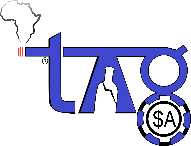 5
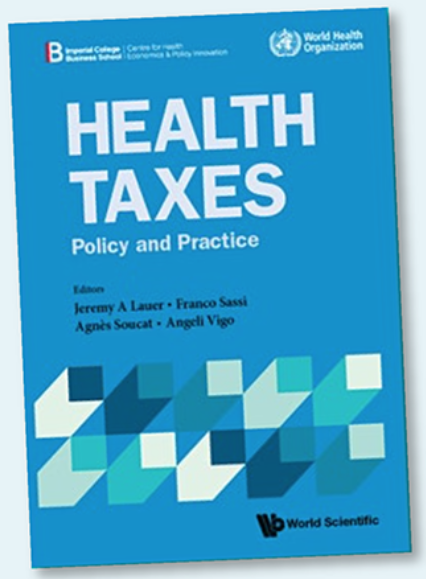 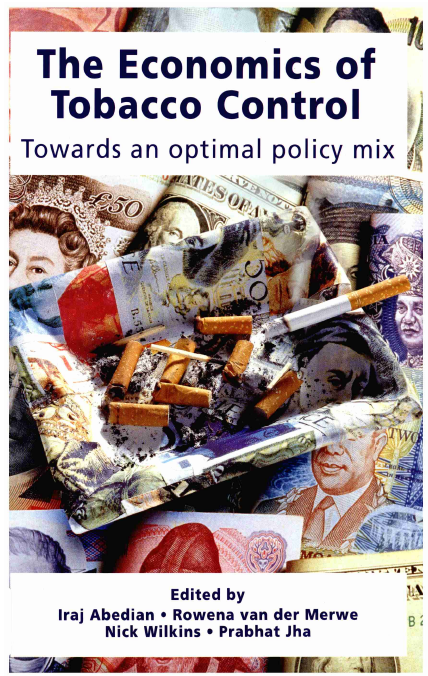 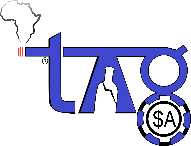 6
[Speaker Notes: 1998 Iraj Abedian et al. 2022 WHO – Health Taxes. NOT Sin tax. Tax is a tool that, when used correctly, can save the country money. Apply Consistently to make tobacco products Progressively less affordable. Not increase only tax component above inflation. Negligible effect on affordability. Net effect less than Half of inflation.
Recent: Economic Cost of Smoking in SA. 2021 Boachie, Roussow L & Ross H.]
What is lost if everyone stopped smoking today?
NOTHING
Money spent on tobacco and tax 
doesn’t vanish
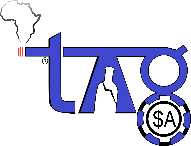 7
[Speaker Notes: Money spent on tobacco doesn’t disappear. Spent on other goods yielding VAT and other taxes. Creating jobs.
Spent on important things. Clothing, housing - shelter, books, nutrition, Education.]
What is gained if everyone stops smoking
EVERYTHING
Lives. Breadwinners. Teachers. MPs. Public healthcare costs. Less cleaning chemical pollutants.
The youth. Less deforestation
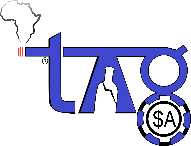 8
IMPORTANTNO Job losses
Cigarettes are made by machines. 
Not PEOPLE

No jobs will be lost. More jobs created in other industries
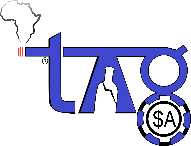 9
[Speaker Notes: Industry will tell you that millions. Billions, GaZillions (they do tend to exaggerate) of jobs depend on tobacco. But a supermarket won’t close if cigarettes are not sold. Or any single item.
Create jobs in other people intensive industries]
Pollution reduced
24 billion cigarettes = 1.2 billion packs

57 m X 900 m X 0.26 m 
heap of discarded packs

10 soccer fields knee deep in trash - EVERY year
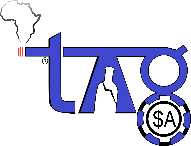 10
[Speaker Notes: Ignore cartons and containers in which pack are delivered. Almost 30 km circum.
Pack about 5.7 X 9 X 2.2 cm.
10 000 in a line X 10 000 lines  X 12 high   Equal to 10 soccer fields. 
Imagine that
Plus Thousand or tree destroyed for curing. Just to kill people]
Pollution. Rivers and oceans.
Animals and fish die
Cigarette butts. Single use plastic






















24 000 000 000
Twenty Four BILLION butts
120 MILLION kg of waste
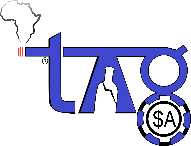 11
[Speaker Notes: Almost not biodegradable. Gets into the sea and everywhere. And they hold tar etcetera. Poisons. 400 butts for every person in SA every year.
120 Million kg of butts
400 butts for every person in SA every year. 120 Million kg of butts 24 Billion X 5 g = unpronounceable quantity divide by 1000 = 120 Million kg. Car about 2000 kg. This waste equals the mass of 60 000 cars.]
Environment
FIRES 













Remember Table Mountain?














A HUGE Disaster and one person died
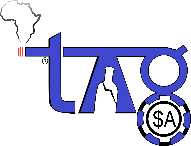 12
[Speaker Notes: About 5% of fires are caused by “discarded smoking material“.
There’s an economic component. COST]
The KILLER product
CIGARETTE









The ONLY consumer product that, if used as directed by the manufacturer, will kill half its users prematurely
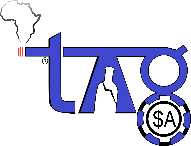 13
[Speaker Notes: NPA - - the manufacturers and importers and all their executives know that the products KILLS people. Key word – KILL. Why not prosecute them for Murder?
What about a Class Action?]
Public Healthcare costs?
R200 Billion ?






























How much of this spend is caused by the Dreaded Terrible Triple D?
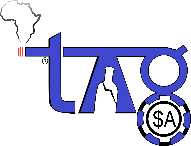 14
[Speaker Notes: Finance can tell us.]
What we Lose
R14.48 Billion lost on tobacco related public health costs. 7.24% LOST








	Diseases 
			Disabilities    and 
					  Deaths
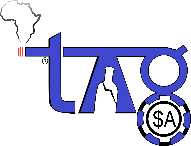 15
[Speaker Notes: Treatment before death. Operations like laryngectomy. Chemotherapy.
Ventilators. How many doctors and nurses can be directed to much more meaningful medical duties than those caused by a killer product.]
Why is what you do so  IMPORTANT?
The aim is   L   I   F   E   
 Save   Lives.
        Save   Individuals.
              Save   Families.
              	   Save the   Environment.
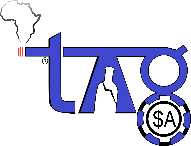 16
[Speaker Notes: Life has a value. An economic advantage]
And for ECONOMICS  -  Finance
The aim is      M   O   N   E   Y
 Save   Many Lives.
        Save   Ordinary people.
              Save our  Nation.
                  Save the   Environment.
                        Save the   YOURSELF.
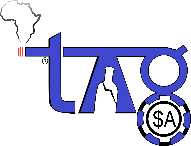 17
[Speaker Notes: Save someone you love. Bonus. Save someone you don’t know. Triple bonus.
Every time you save someone you save the world. 
It’s Money. Hard Cash.  Tobacco Tax a MUST do  -  -  must do well.]
Do the Right thing
Make our tax system WORK so that




\\HEALTH Tax




Works for        HEALTH
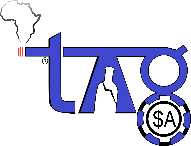 18
[Speaker Notes: Repeat. Increase the tax by 25%. Work towards an annual increase in the RSP of Inflation Plus 15%]